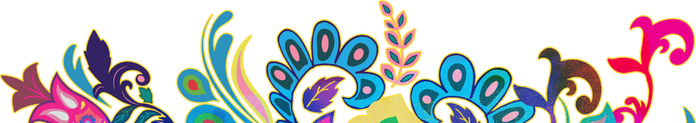 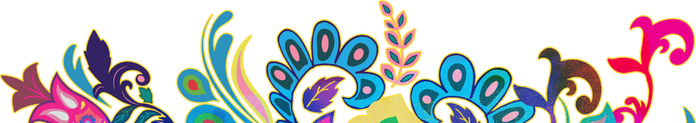 বিসমিল্লাহির রাহমানির রাহীম
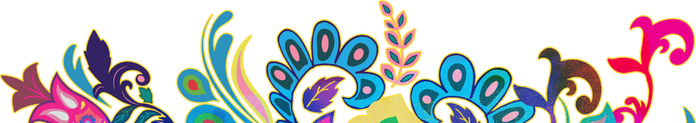 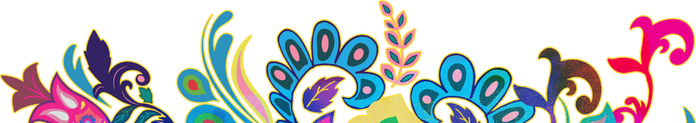 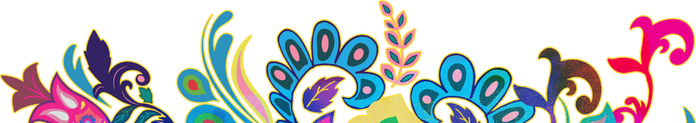 স্বাগতম
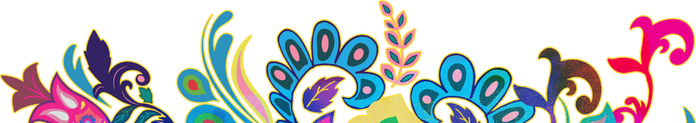 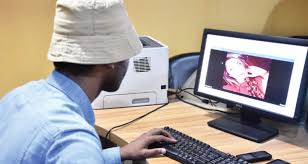 I.C.T ক্লাসে
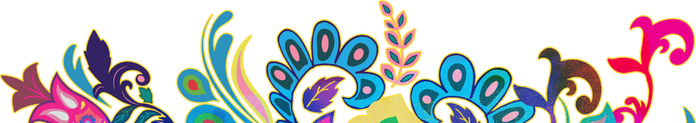 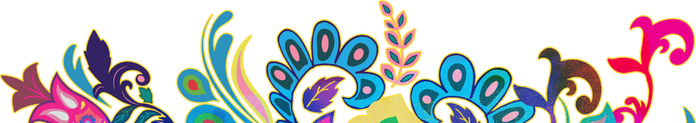 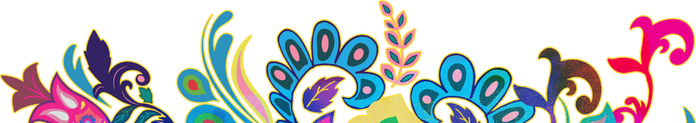 পরিচিতি
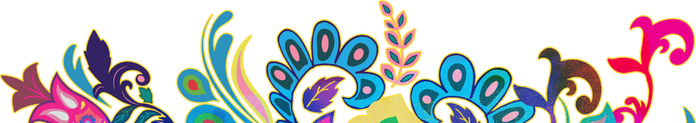 শ্রেণিঃ অষ্টম
বিষয়ঃ তথ্য ও
        যোগাযোগ
অধ্যায়ঃ তৃতীয় 
বিষয়বস্তুঃ সাইবার অপরাধ 
সময়ঃ ৪৫ মিনিট
তারিখঃ 12/10/২০১9
\

নামঃ মোঃ আব্দুল আলীম 
সহকারী শিক্ষক
কল্যাণপুর রওশনীয়া দাখিল মাদরাসা
বেলকুচি,সিরাজগঞ্জ 
মোঃ ০ ১ ৭ ১ ৭০১২৩৮৯ 
Email:  aalim5382@gmail.com
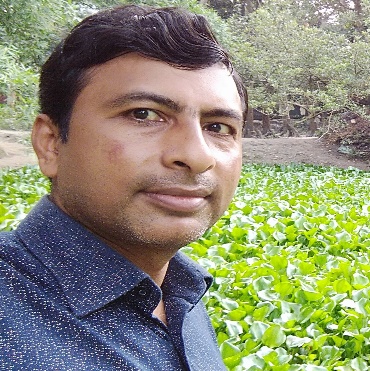 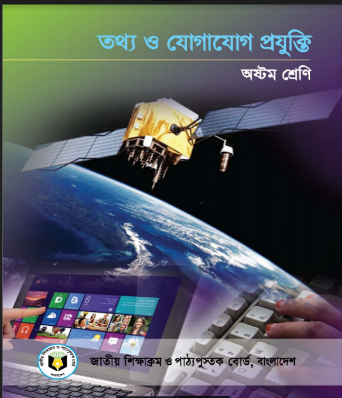 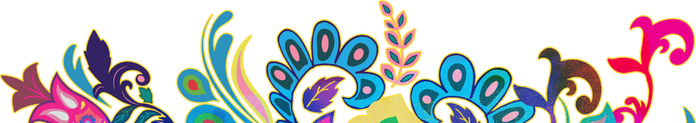 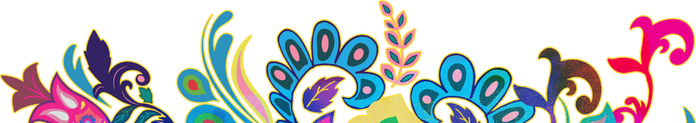 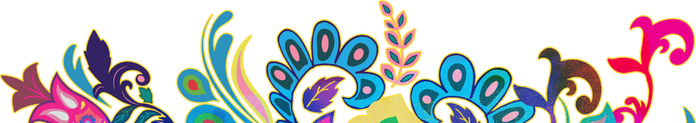 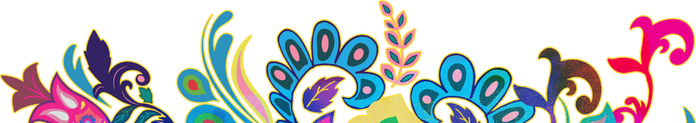 চিত্রগুলো মনোযোগ দিয়ে লক্ষ্য কর
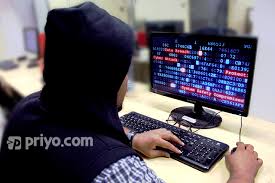 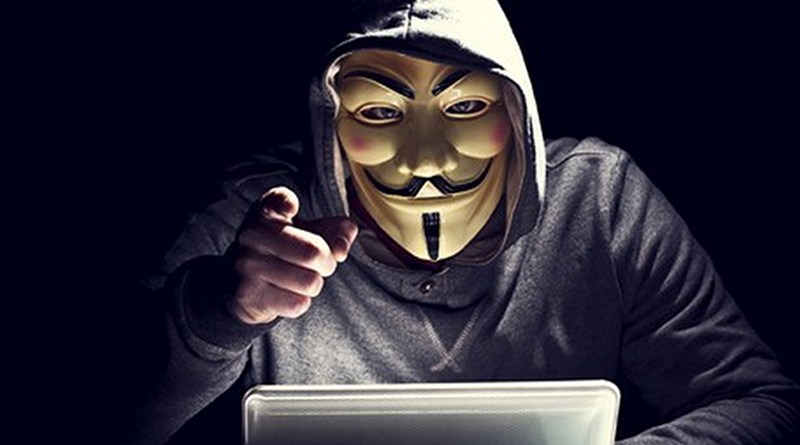 আইডি হ্যাকার
কম্পিউটার থেকে তথ্য হ্যাকিং
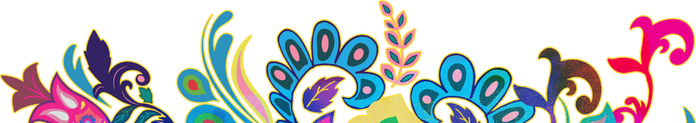 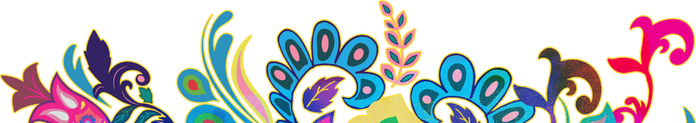 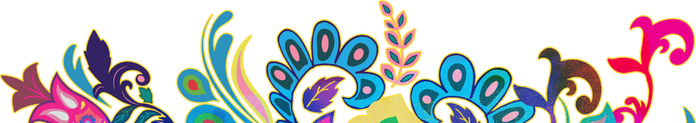 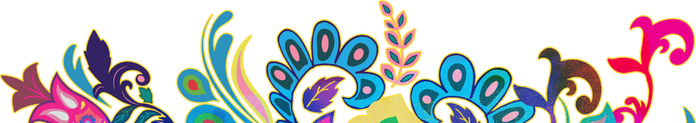 চিত্রগুলো মনোযোগ দিয়ে লক্ষ্য কর
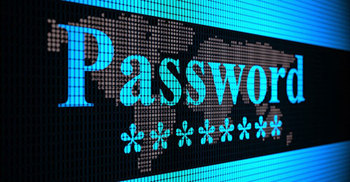 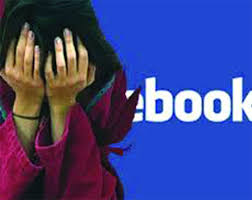 পাসওয়ার্ড হ্যাক
ফেসবুক হ্যাক
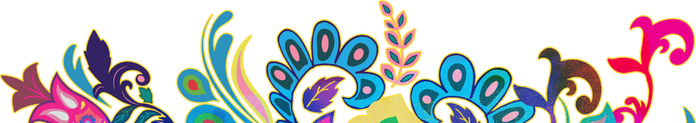 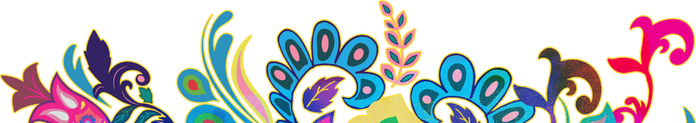 এ ধরণের অপরাধের নাম কী?
আজকের পাঠ
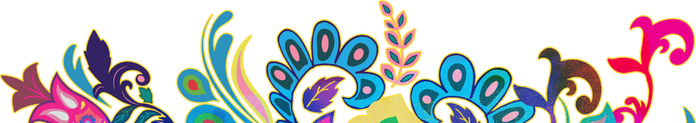 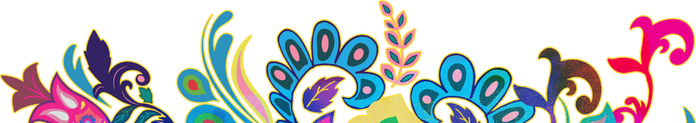 সাইবার ক্রাইম
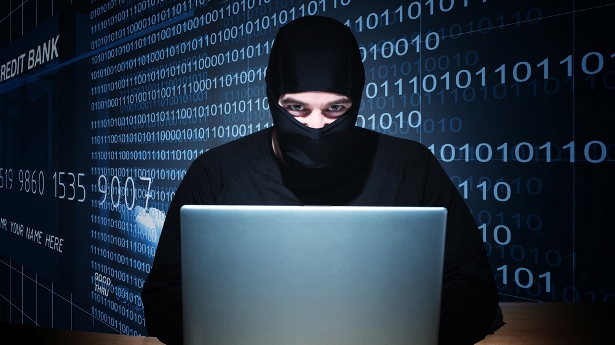 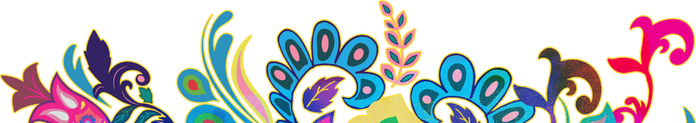 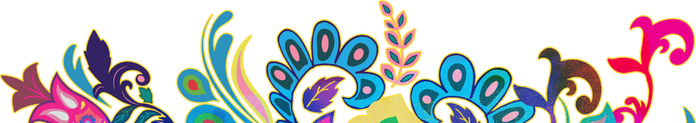 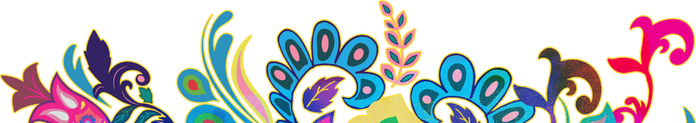 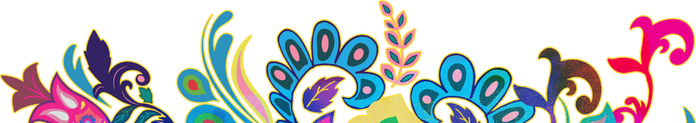 শিখনফল
পাঠ শেষে শিক্ষার্থী--
১। সাইবার ক্রাইম কী তা বলতে পারবে।
২। ঘটে যাওয়া সাইবার ক্রইম সম্পর্কে বর্ণনা দিতে পারবে।
৩। সাইবার ক্রাইমের কুফল বর্ণনা করতে পারবে।
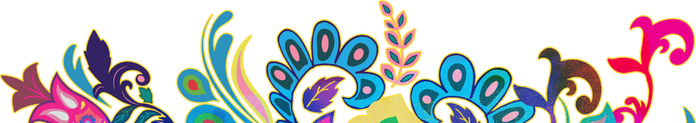 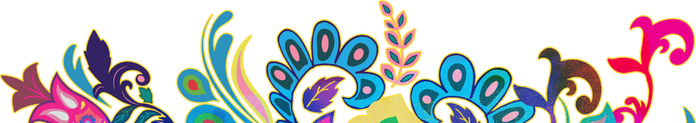 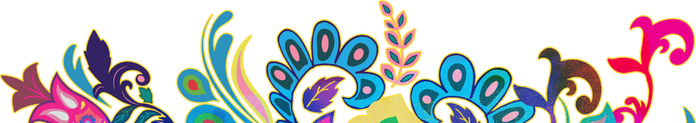 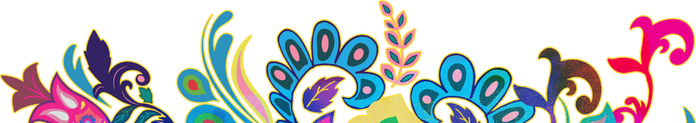 সাইবার ক্রাইম কী?
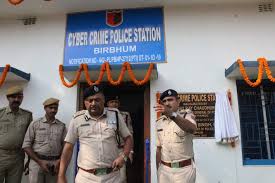 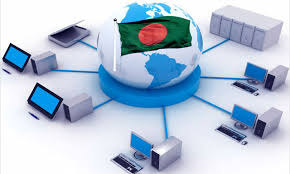 ইন্টারনেট ও তথ্য প্রযুক্তি ব্যবহার করে মানুষ যে সকল অপরাধ সংগঠিত করছে তাকে সাইবার ক্রাইম বা সাইবার অপরাধ বলে।
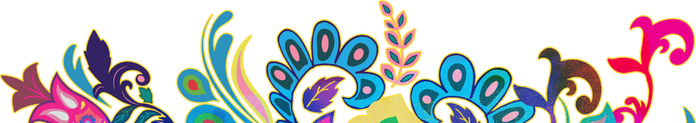 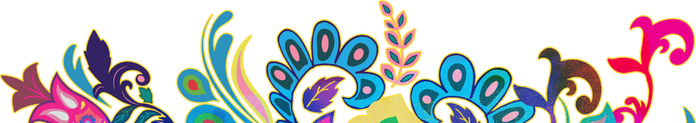 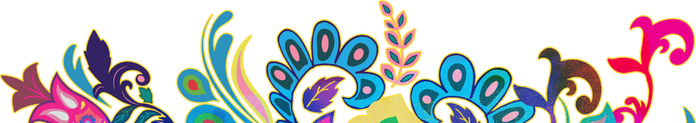 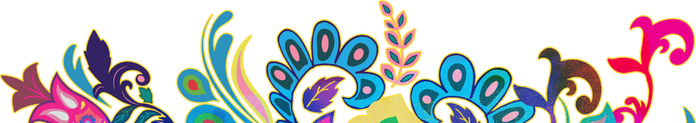 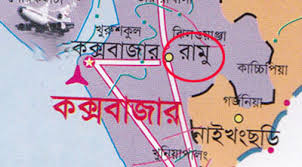 ২০১২ সালের ৩০ সেপ্টেম্বর মাসে চট্টগ্রামের রামুতে অত্যন্ত  দুঃখজনক ঘটনা ঘটে।
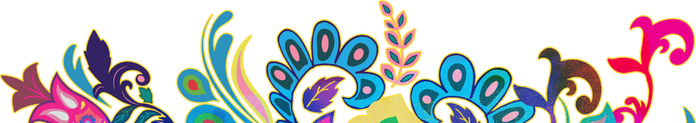 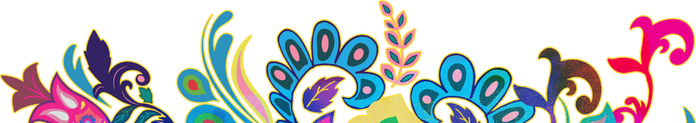 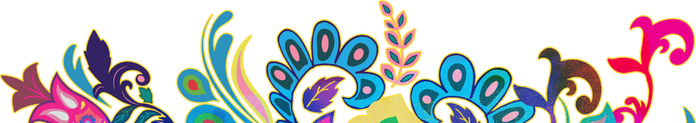 রামুতে বৌদ্ধ বিহার পুড়িয়ে দেওয়া
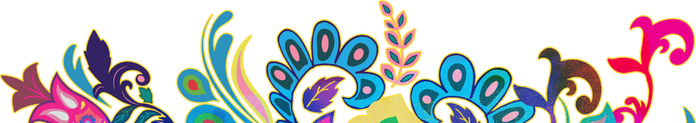 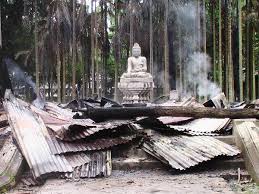 কিছু দুর্বৃত্ত মানুষজনকে ধর্ম বিদ্বেষী কথা বুঝিয়ে কয়েকটি  বৌদ্ধ বিহার পুড়িয়ে দেয়।
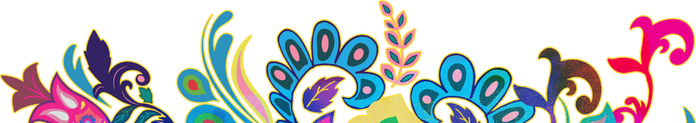 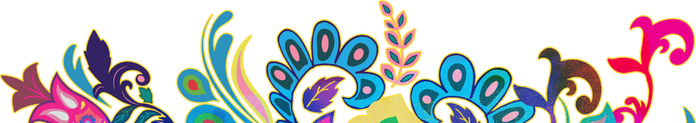 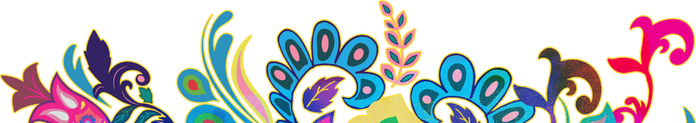 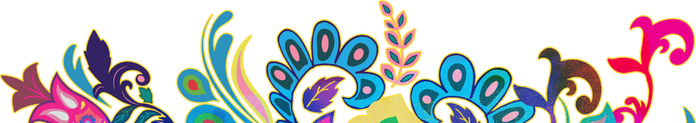 নিউইয়র্ক শহর
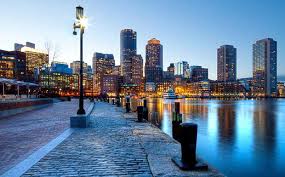 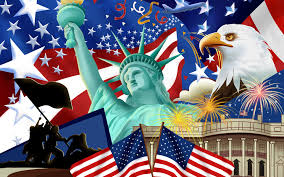 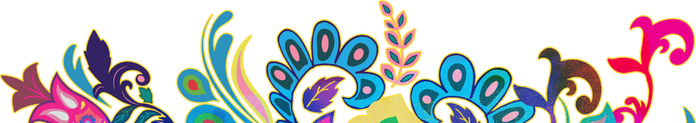 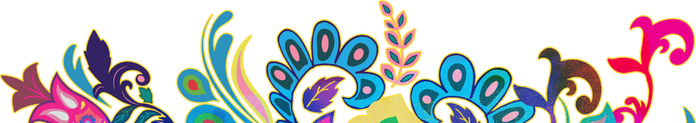 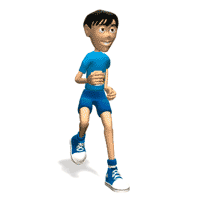 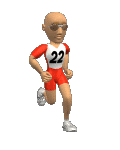 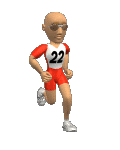 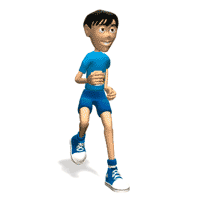 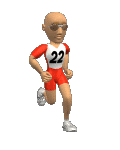 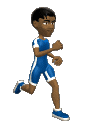 ২০১৩ সালে ১৫ এপ্রিল মার্কিন যুক্তরাষ্ট্রের বস্টন শহরে
ম্যারাথন দৌড় প্রতিযোগিতা অনুষ্ঠিত হচ্ছে
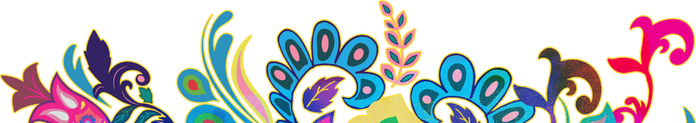 সিটি ব্যাংক
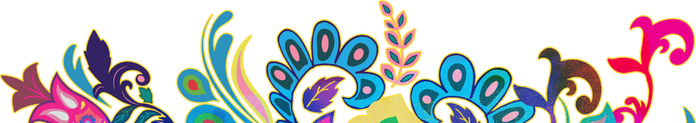 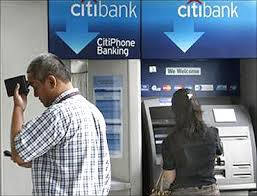 ২০১১ সালের জুন মাসের ৯ তারিখে সিটি ব্যাংকের লক্ষ লক্ষ গ্রাহকের  কেডিট কার্ডের গোপন নম্বর অপারাধীদের হাতে চলে গেছে।
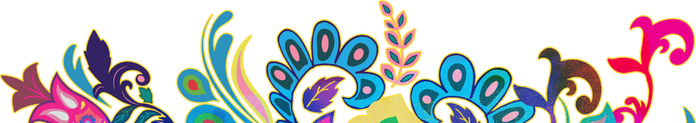 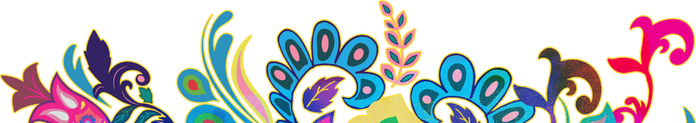 জোড়ায় কাজ
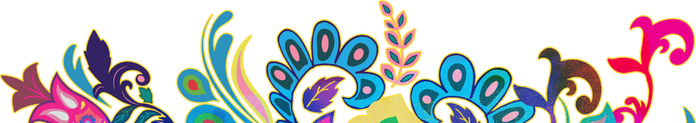 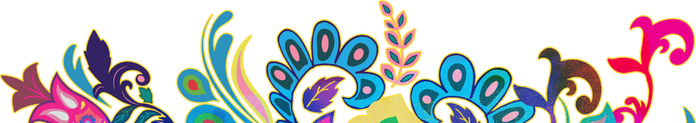 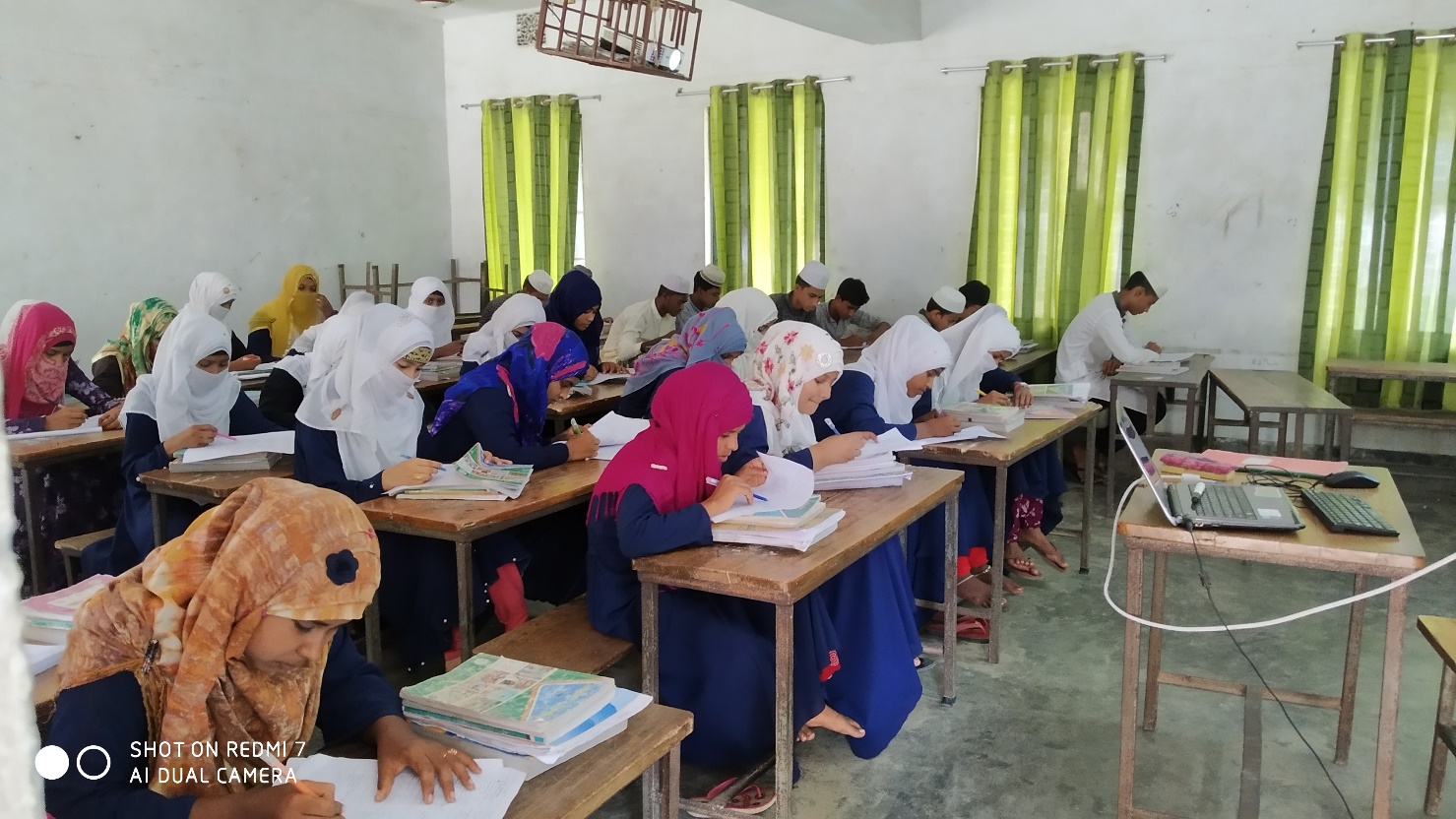 তিনটি ঘটনা কী কারণে সংঘঠিত হয়েছিল বলে তোমরা মনে কর?
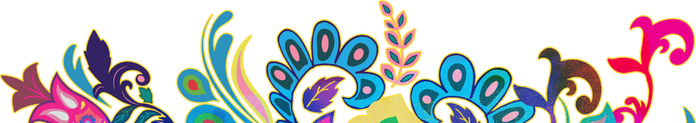 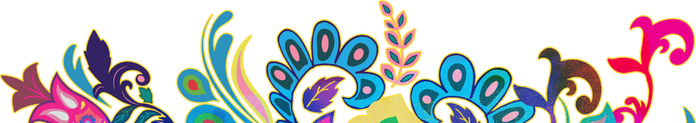 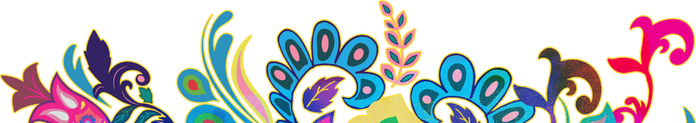 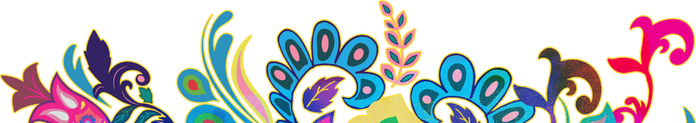 স্প্যাম মেইল
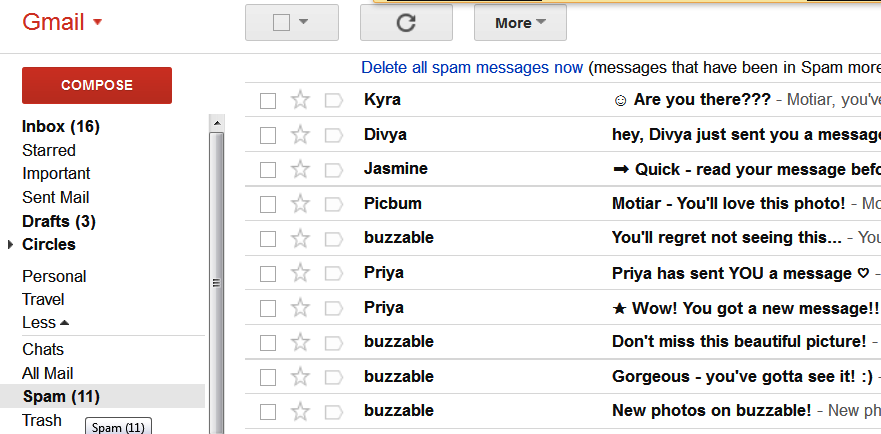 যারা ই-মেইল ব্যবহার করে তাদের কাছে অপ্রয়োজনীয়, উদ্দোশ্যশূলক ও আপত্তিকর  মেইল পাঠানো হয় যাকে স্প্যাম মেইল বলে। যা সময় ও সম্পাদের অপচয় করে।
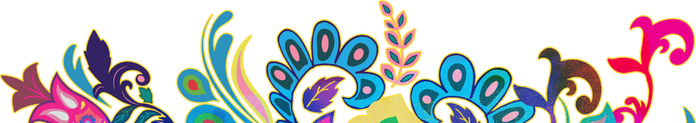 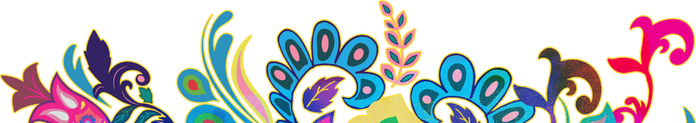 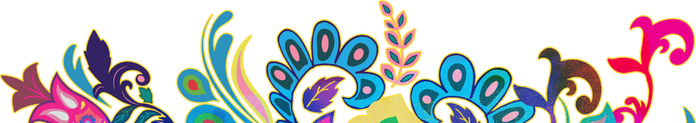 প্রতারণা
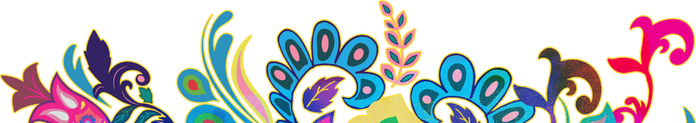 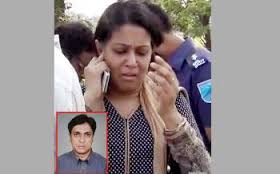 মোবাইল ফোন, ফেজবুকসহ নানা সামাজিক যোগাযোগ মাধ্যম ব্যবহার করে নানা ভাবে প্রতরণা করে।
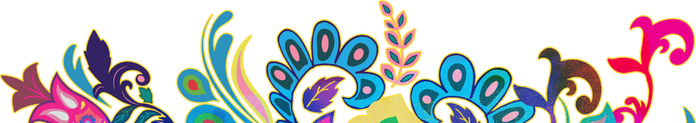 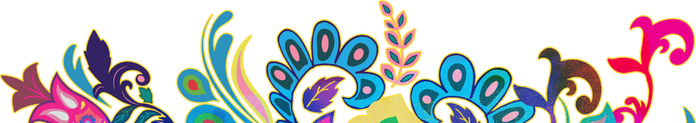 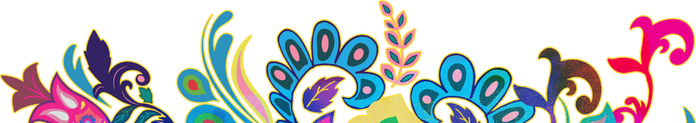 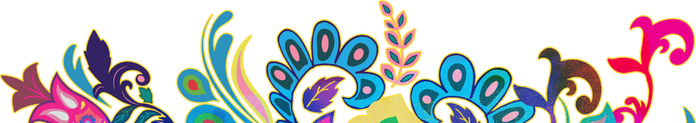 আপত্তিকর তথ্য প্রকাশ
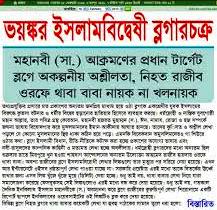 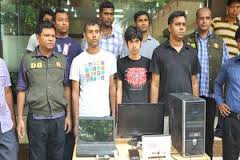 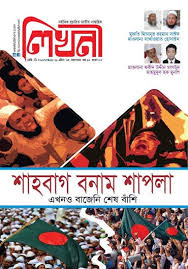 ইন্টারনেটে ভূল করে বা ইচ্ছাকৃত শত্রুতামূলকভাবে অথবা রাজনৈতিক উদ্দেশ্যে  নানা  প্রকার আপত্তিকর তথ্য প্রকাশ করে। আপত্তিকর এইসব তথ্য প্রকাশ করার বাংলাদেশে কয়েকবার ফেসবুক, ইউটিউবের মতো জনপ্রিয় সেবা বন্ধ করে রাখতে হয়।
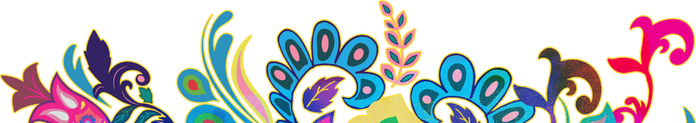 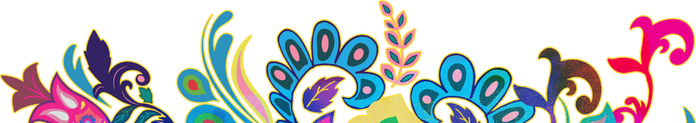 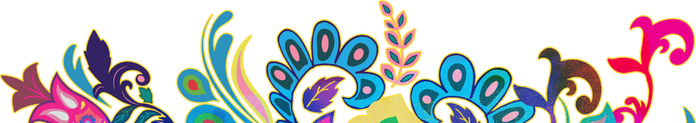 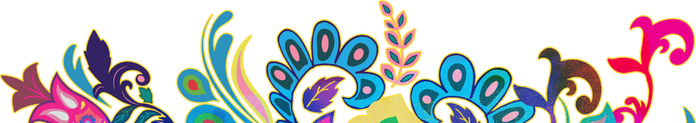 হুমকি প্রদর্শন
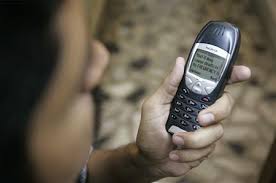 ই-মেইল, ফেসবুক, মোবাইলসহ নানা সামাজিক যোগাযোগ মাধ্যম ব্যবহার করে হুমকি প্রদর্শন করা হয়। যেহেতু মুখমুখি হতে হয়না তাই সহজে হুকমি দেওয়া যায়।
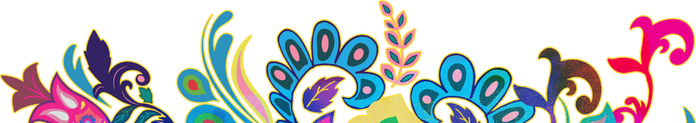 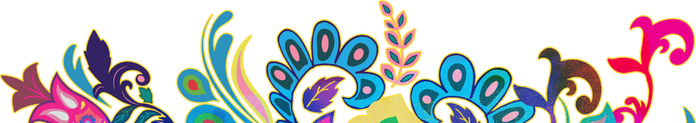 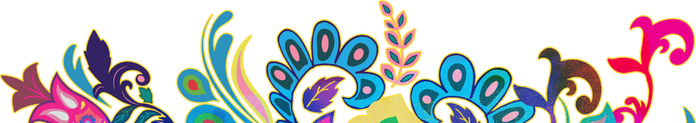 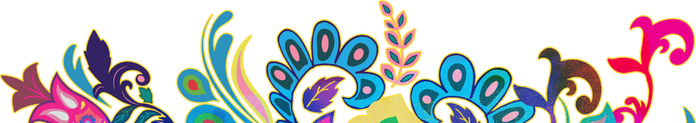 দলগত কাজ
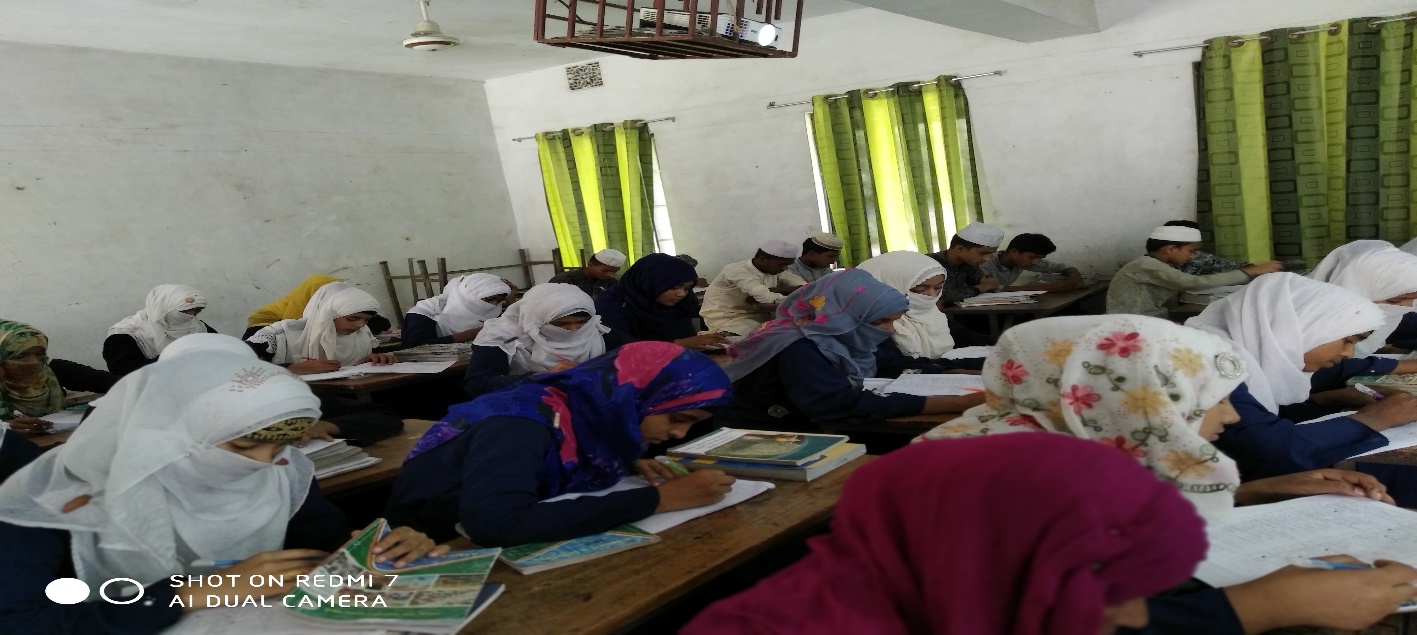 ভিডিওটিতে দেখানো সাইবার ক্রাইমের বিরুদ্ধে প্রচারণার জন্য একটি পোস্টার তৈরী কর
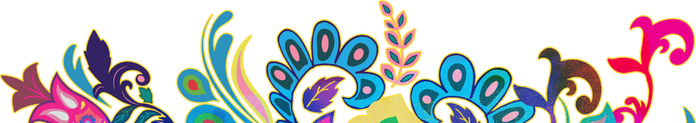 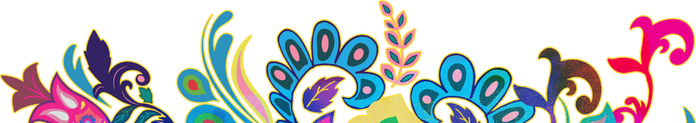 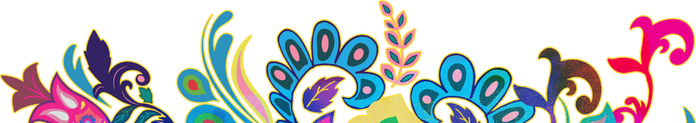 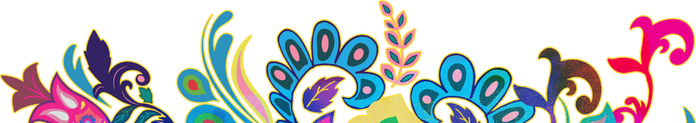 মূল্যায়ন
১। সাইবার  ক্রাইম কী?
২। কোন ক্ষেত্রে সব থেকে বেশি সাইবার ক্রাইম সংগঠিত হচ্ছে?
৩। বাংলাদেশে সংঘঠিত একটি সাইবার ক্রাইমের নাম বল।
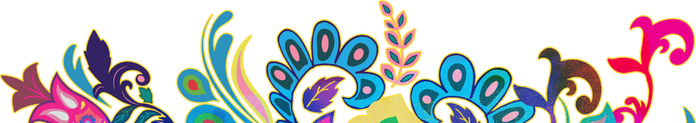 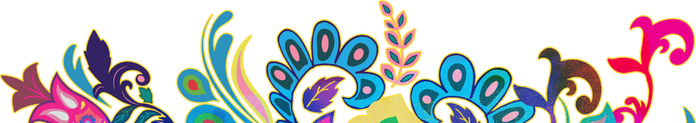 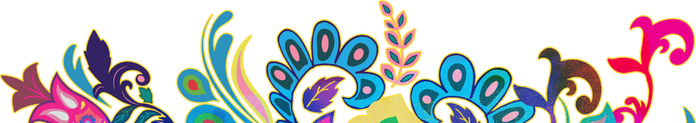 বাড়ির কাজ
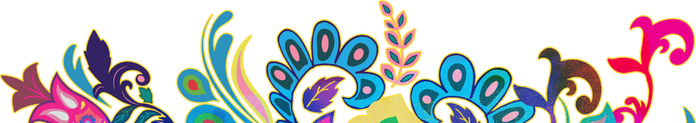 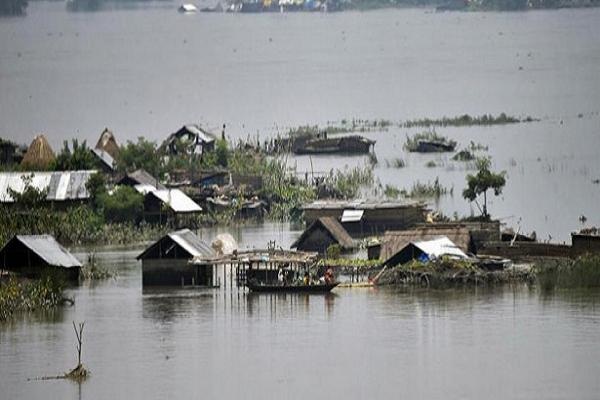 “সাইবার অপরাধ রোধে সচেতনাতা জরুরি” ব্যাখা কর।
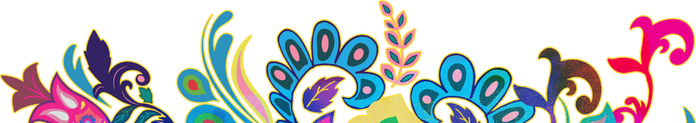 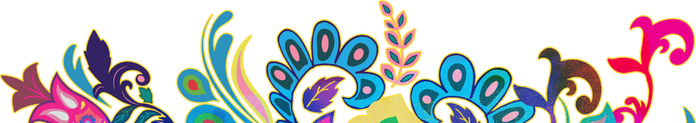 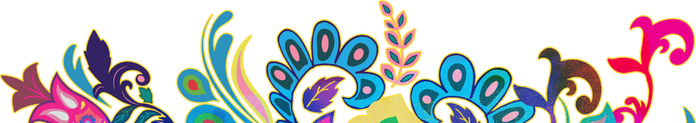 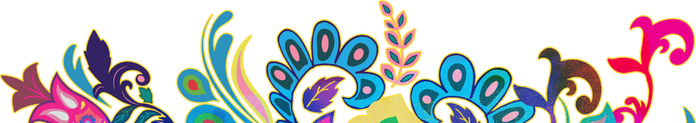 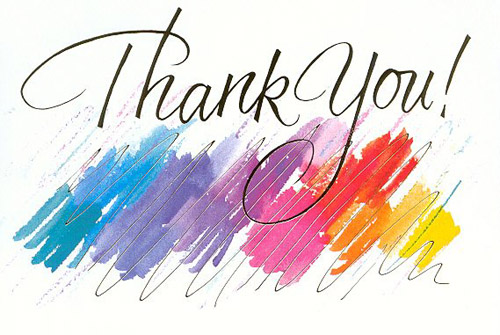 আবার দেখা হবে । ভালো থেকো সবাই
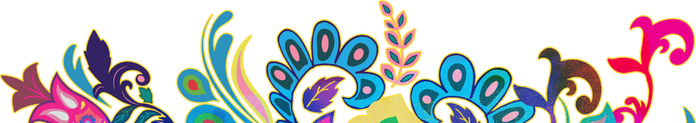 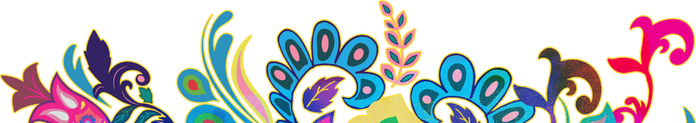